Welcome to English with Super Heroes 
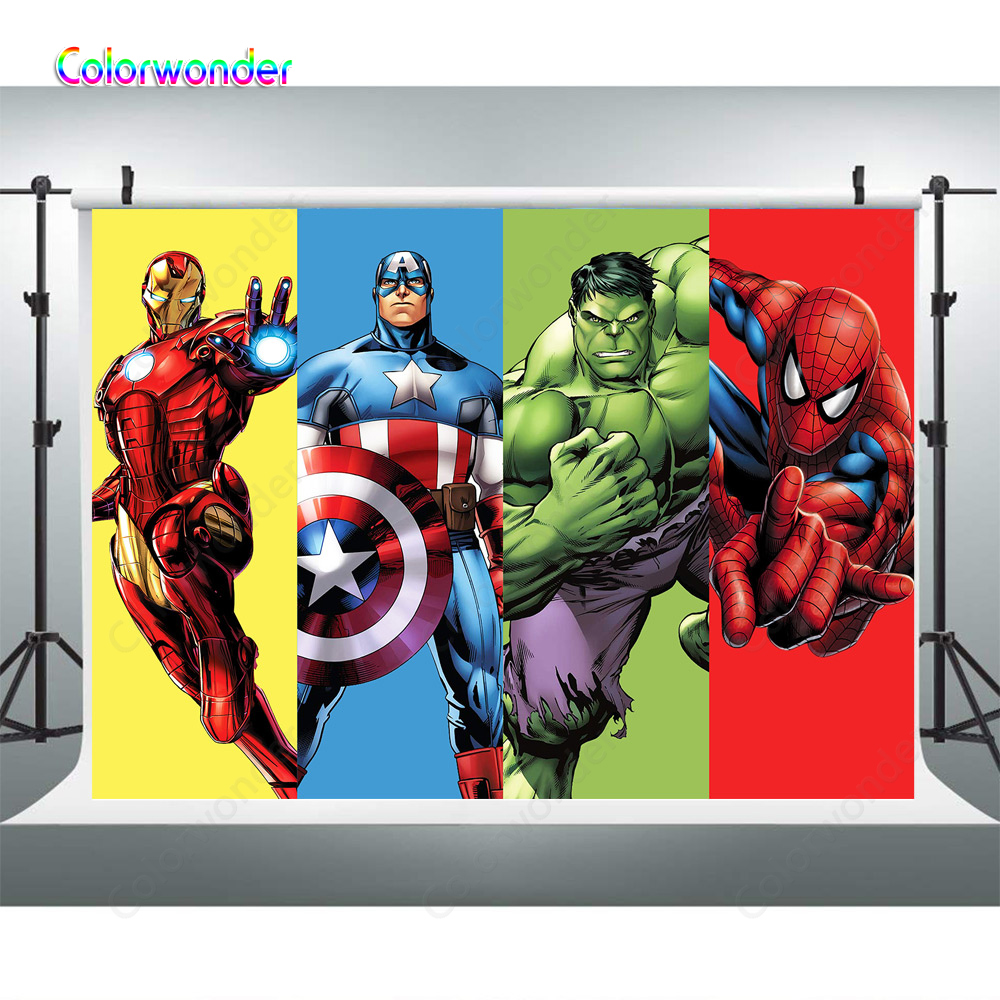 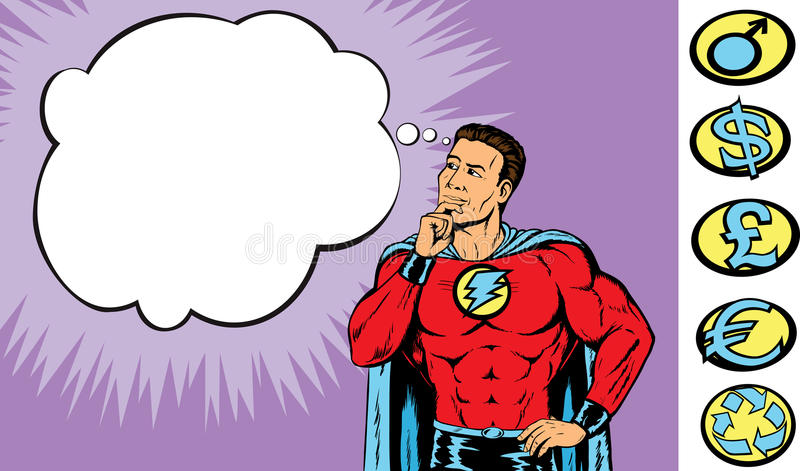 Как работать с презентацией?
Следующий слайд
Предыдущий слайд
Вернуться в меню
Click on 
Let’s talk about Present Simple!
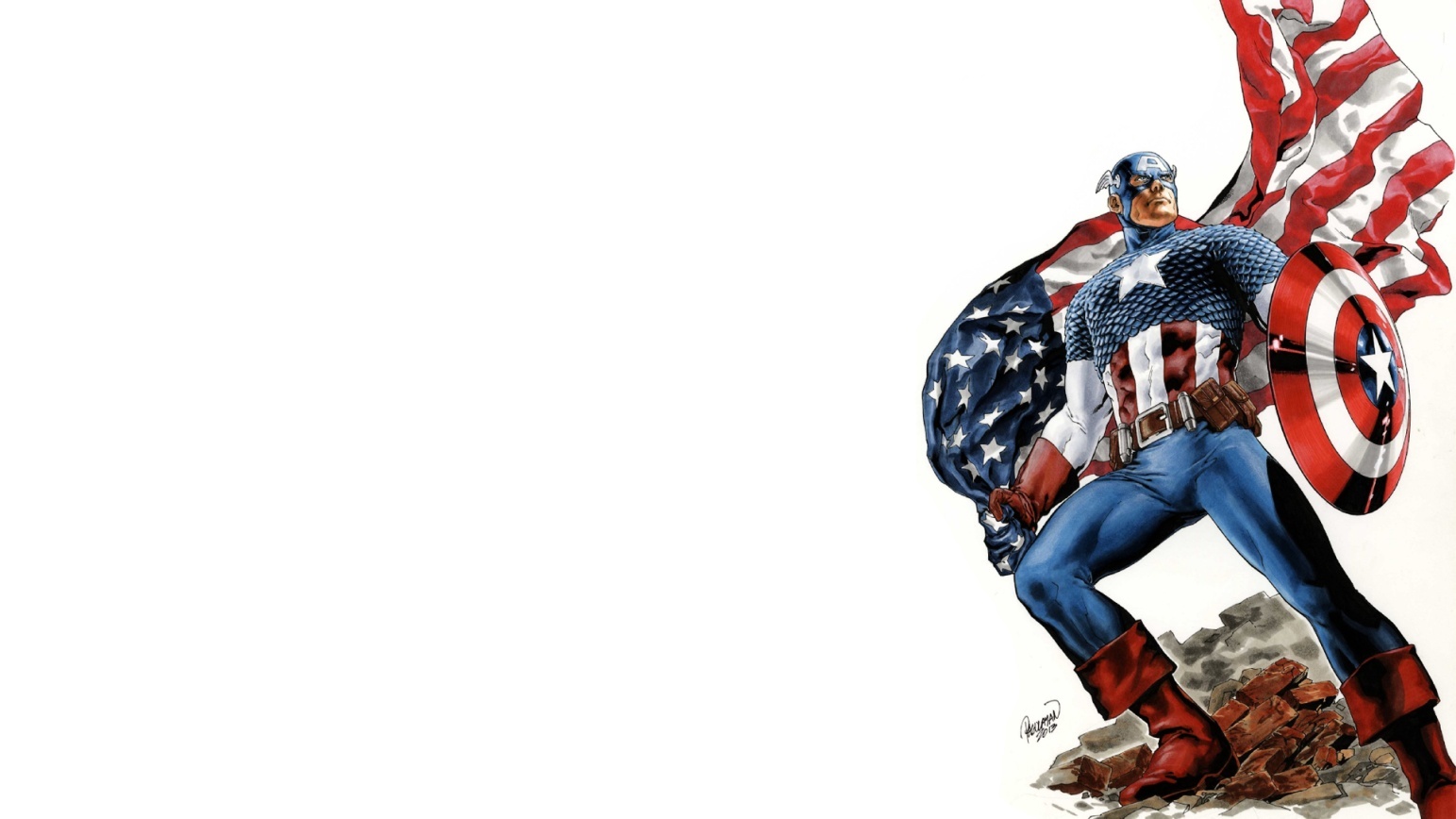 Итак, сегодня мы разберем:
Для чего нужно время Present Simple?
Как образовать утвердительные предложения?
Как сделать предложения отрицательными?
Как задавать общие вопросы в Present Simple?
     Are you ready? Let’s start!
I get up very early.
 I save the world every day.
 And what can you do?
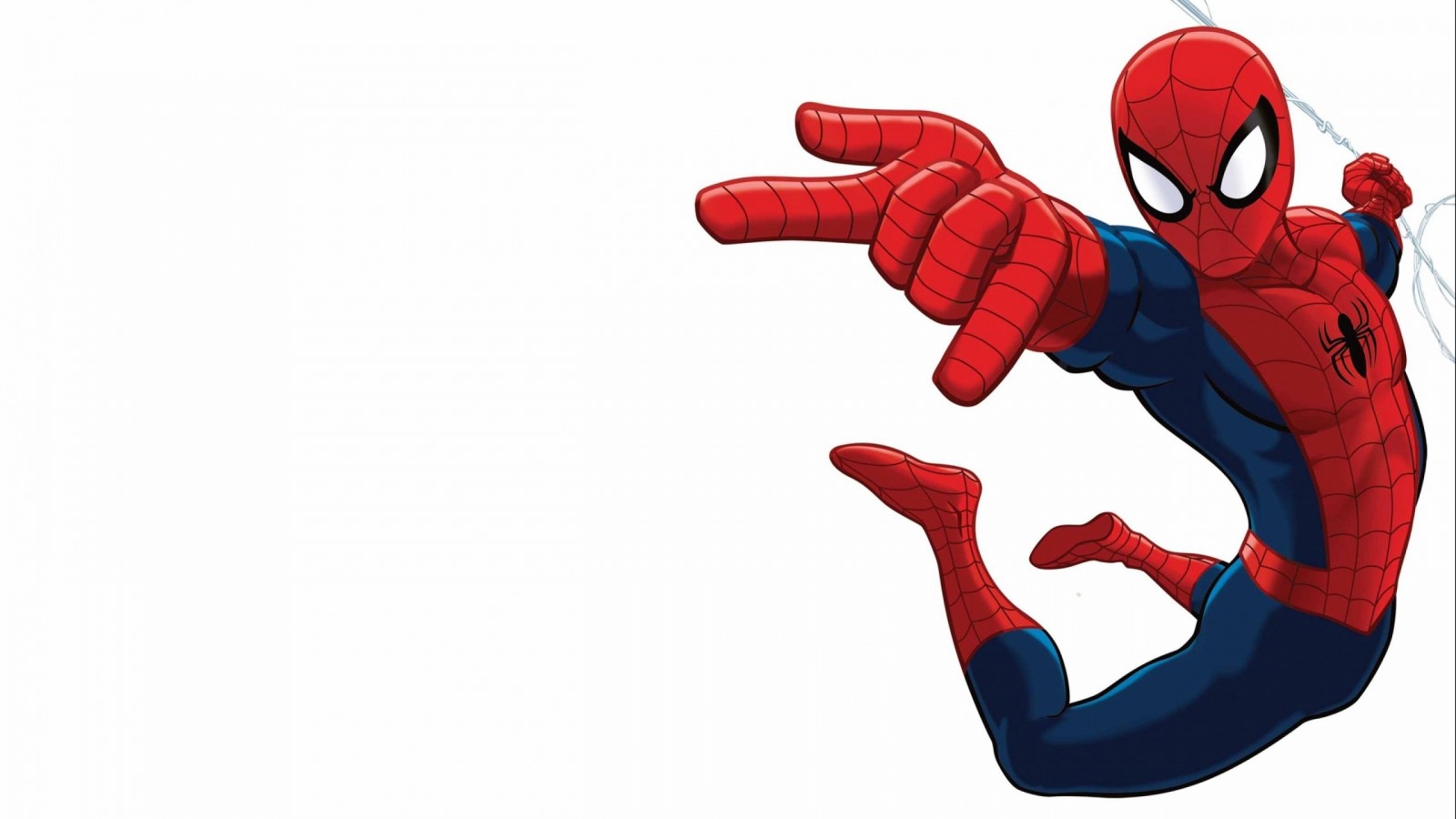 Мы используем Present Simple, чтобы описать действия, которые повторяются. 
Это могут быть наши хобби, привычки   А также ежедневные события, которые часто случаются с нами.
Схема образования утвердительных предложений
I / We / You / They + V.
She / He / It + V + s (es).
He is an Iron Man. He lifts 100 tons.
PLEASE NOTICE! 
Только в 3‑м лице единственного числа (he, she, it) к глаголу добавляется окончание − s или – es!
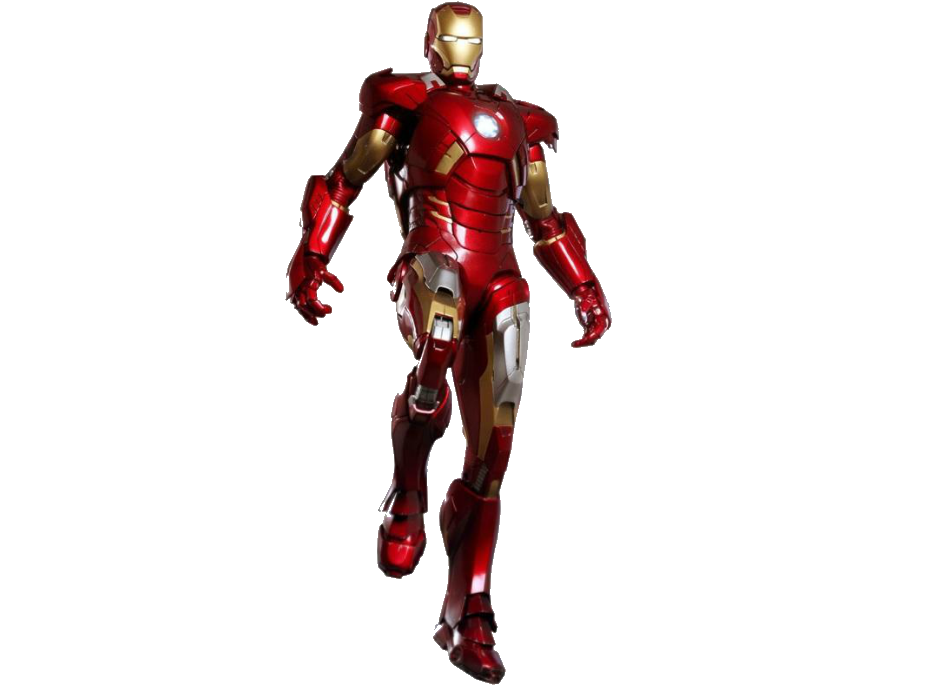 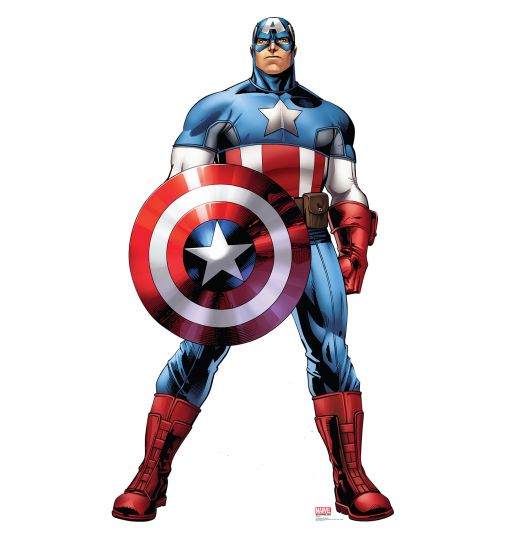 DON’T FORGET!
I/you/we/they + have
He/she/it + has
Схема образования отрицательных предложений
I / We / You / They + don’t+V.
She / He / It + doesn’t+V.
do not − don’t [dəʊnt]
does not − does­n’t [dʌznt]
Yummy! This pizza is so delicious! I like it.
I don’t like pizza. 
My friend doesn’t like it either.
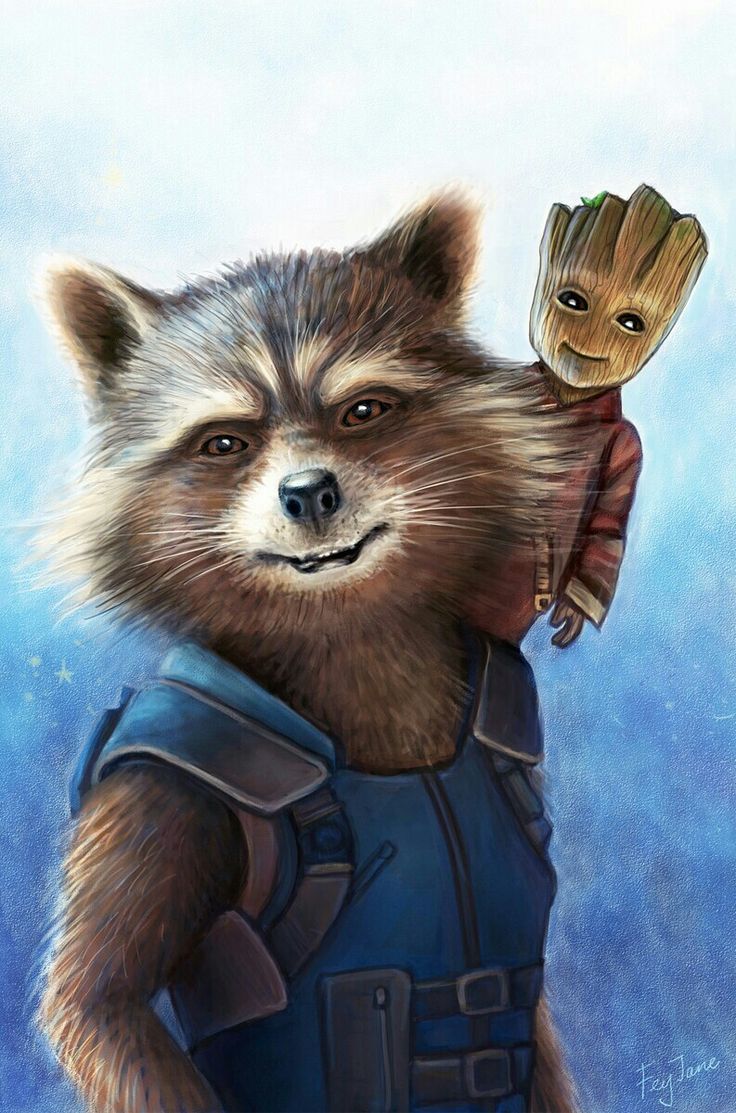 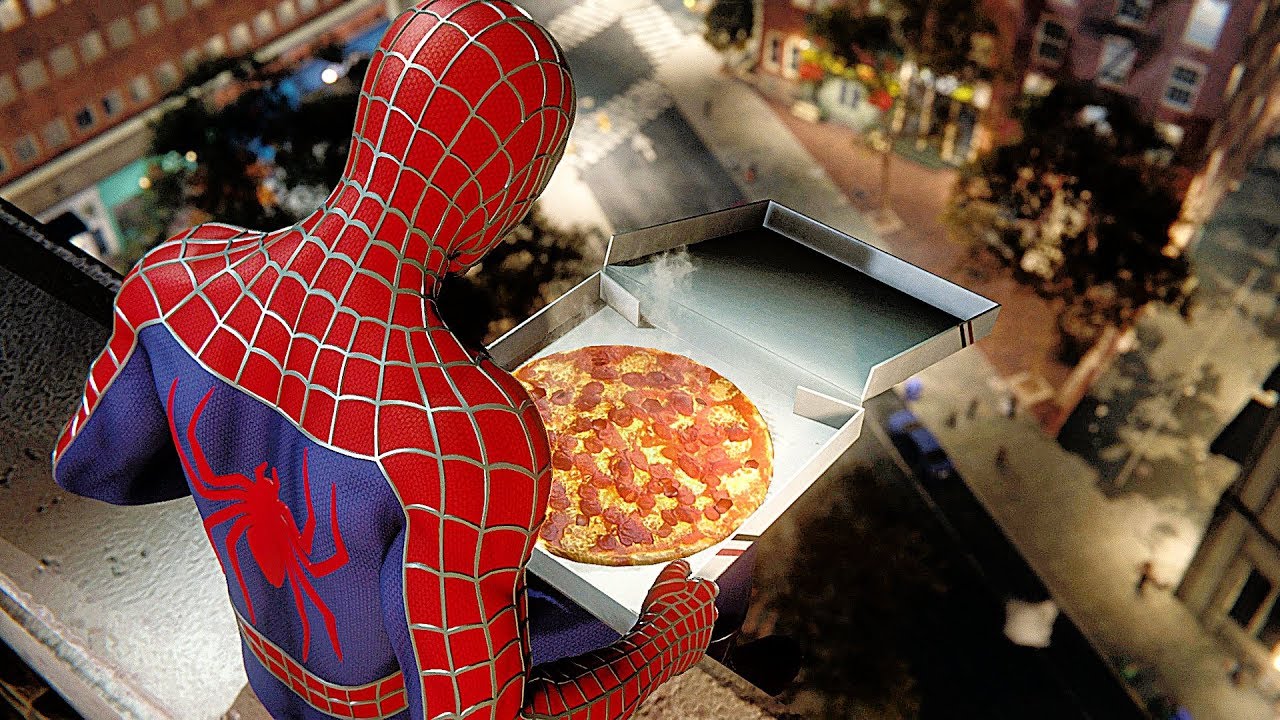 Схема образования вопросительных предложений
Do + I / We / You / They V?
Does +She / He / It + V?
Hi, students! I’ve heard that you’re so smart! I have some questions for you.
Do you read books in your free time?
Do you play computer games? 
Does your teacher tell you about Super Heroes?
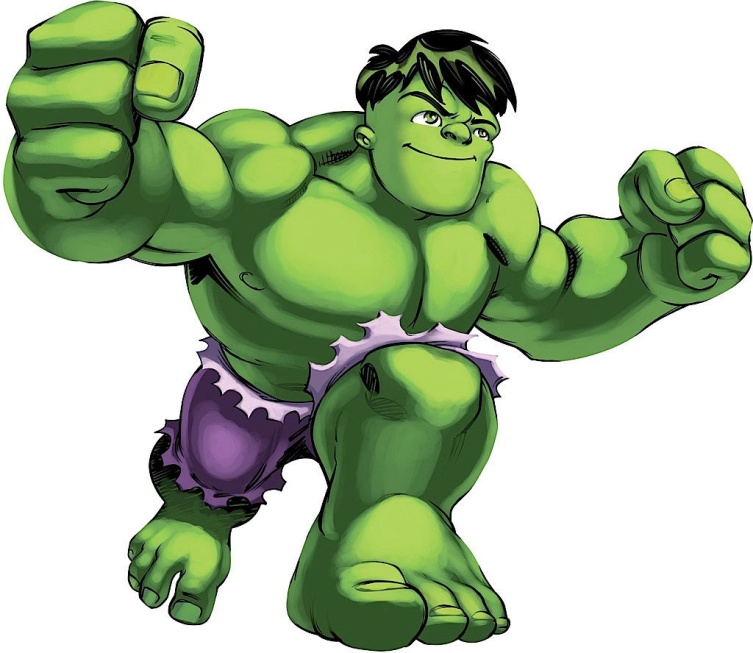 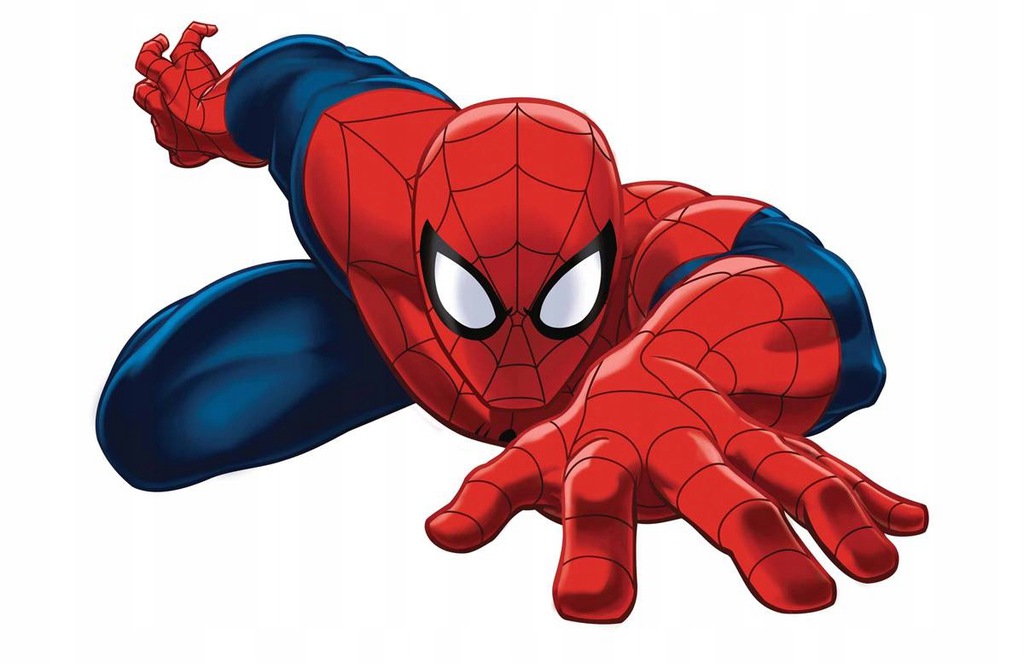 It’s time for practice! 
We wish you luck! 